LE JEU DES INDICES
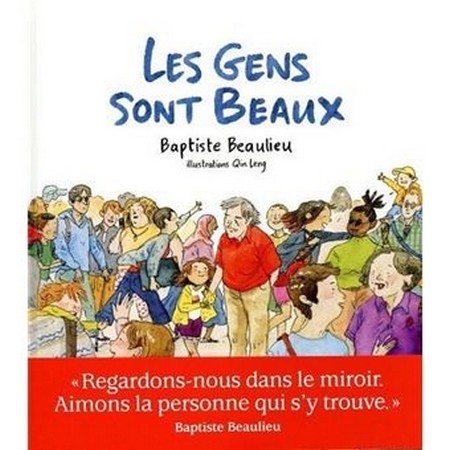 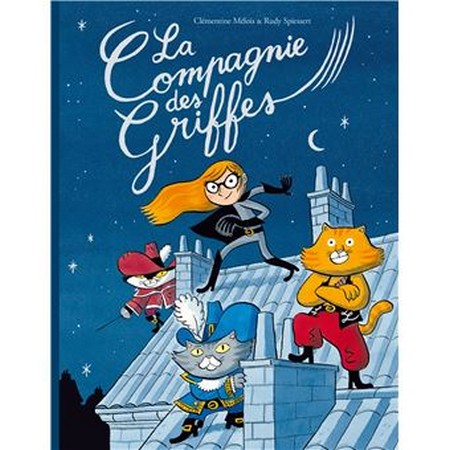 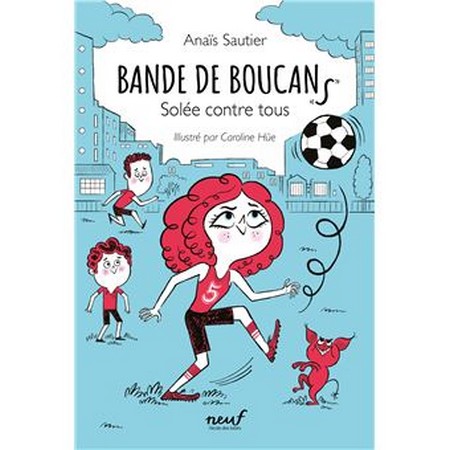 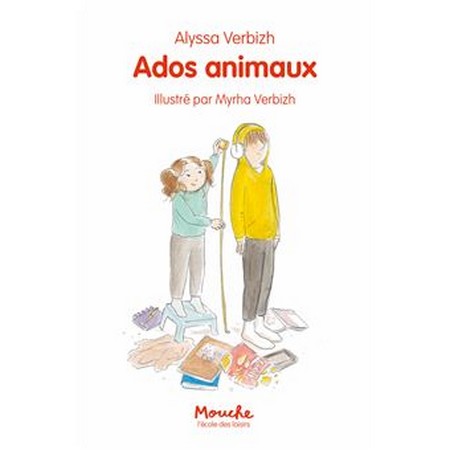 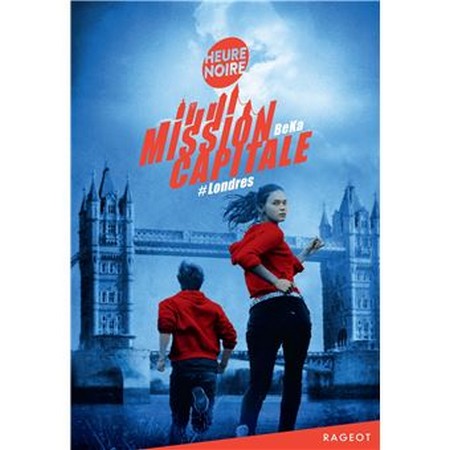 INDICES « PERSONNAGE »
INDICES « LIEU »
INDICES « CHRONOLOGIE»
INDICES « ACTION » 
INDICES « EXTRAIT»
INDICES « LIVRE EN RESEAU »
LE JEU DES INDICES
Consignes

Indique à quel livre correspond chaque indice.
Tu peux déplacer les images pour les associer.
Surtout tu dois argumenter tes choix.
INDICES « PERSONNAGE »
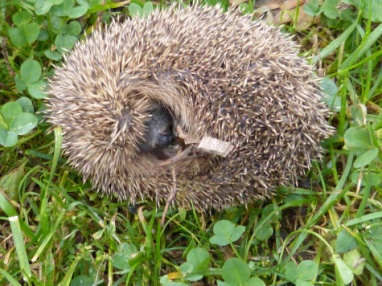 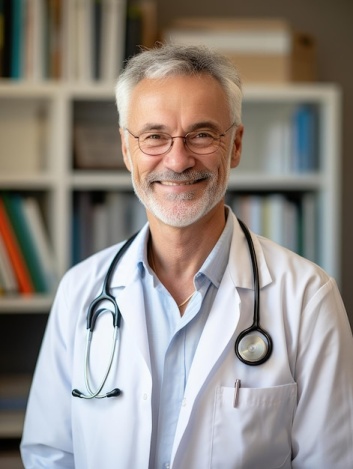 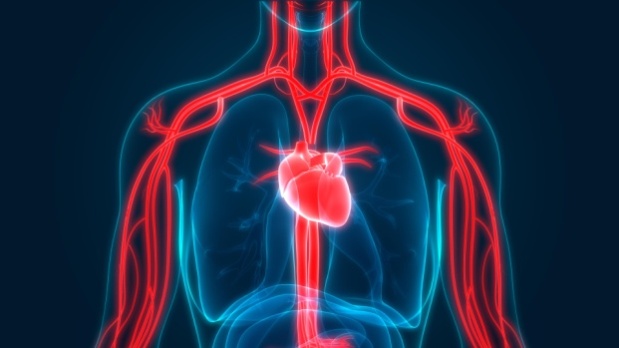 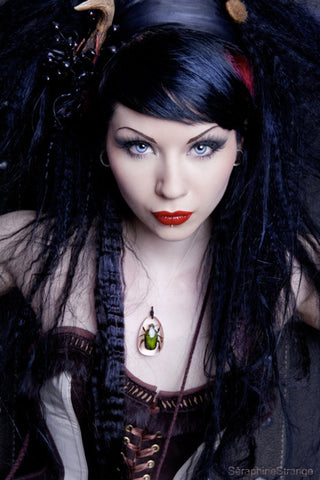 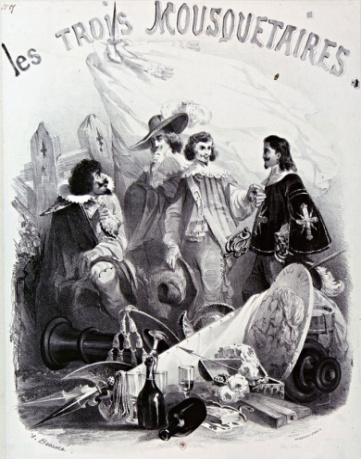 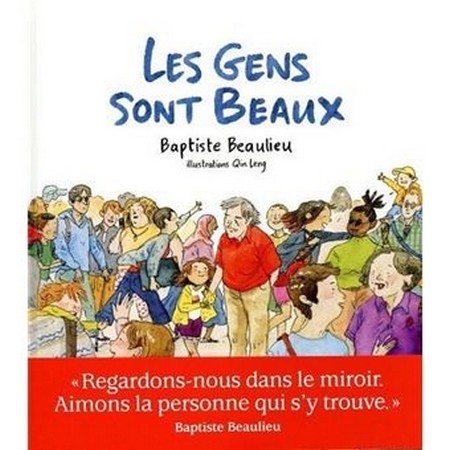 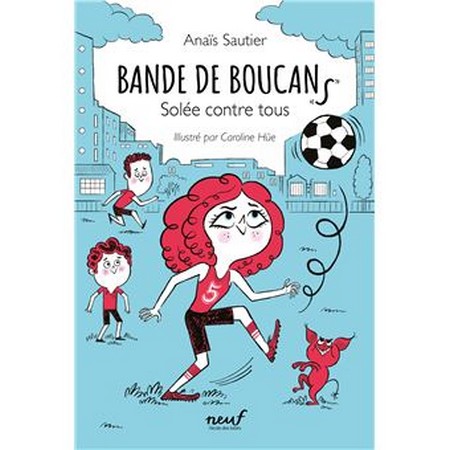 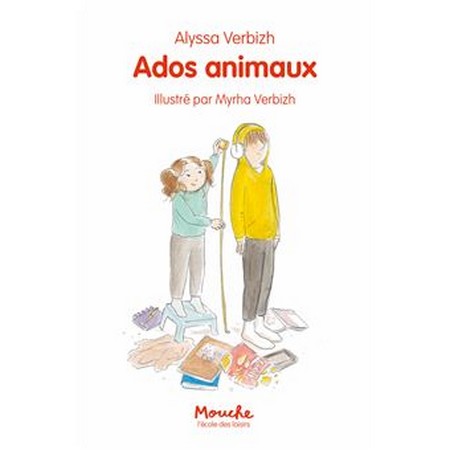 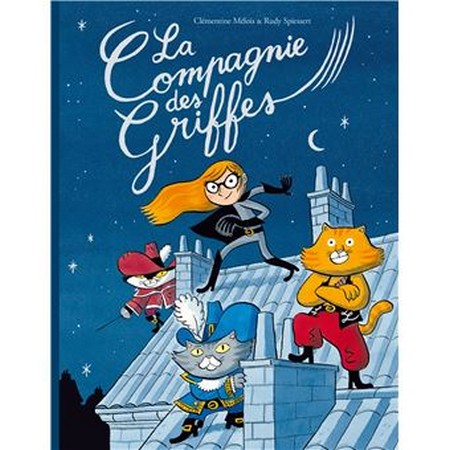 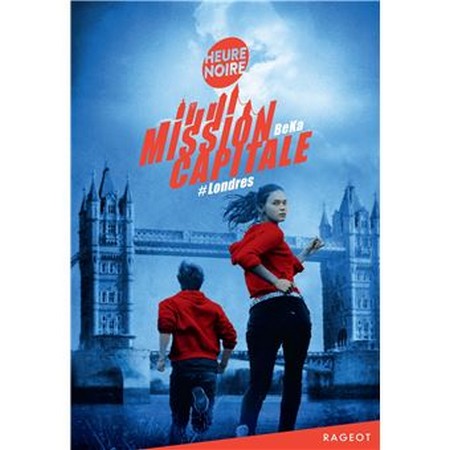 INDICES «LIEU »
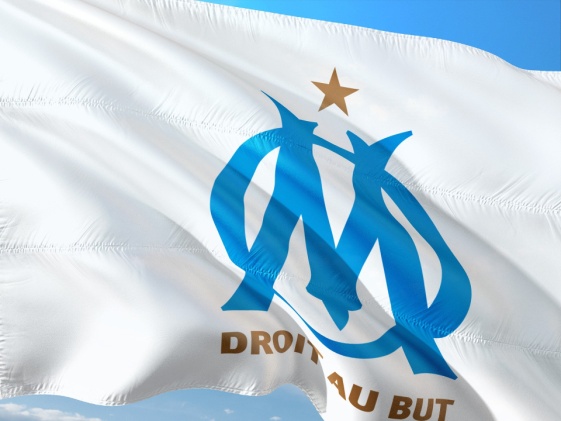 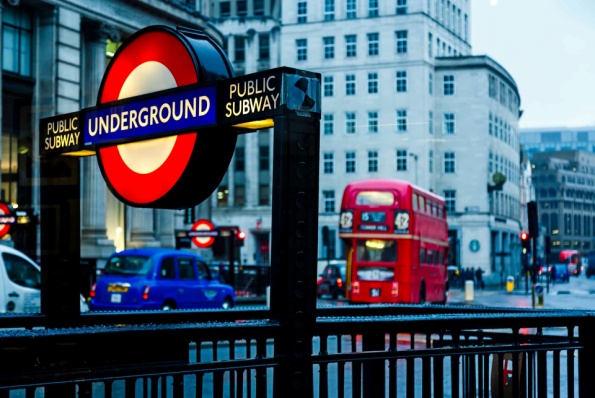 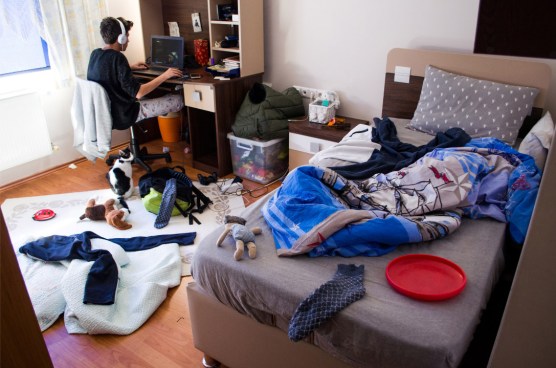 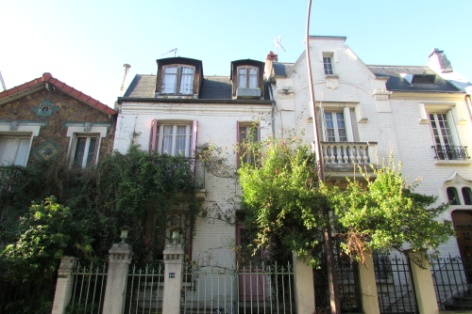 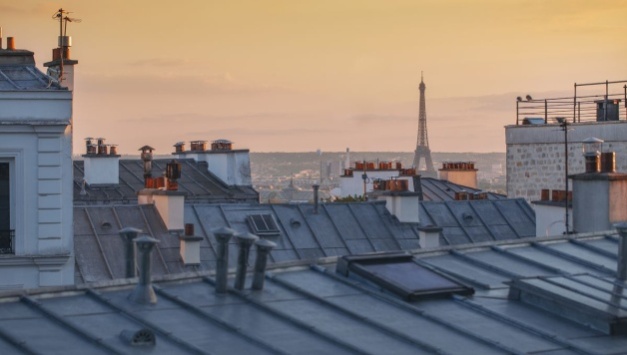 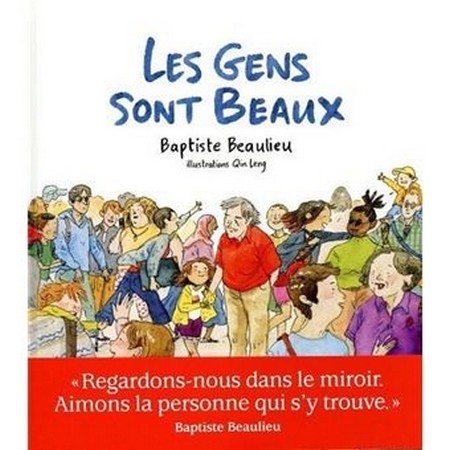 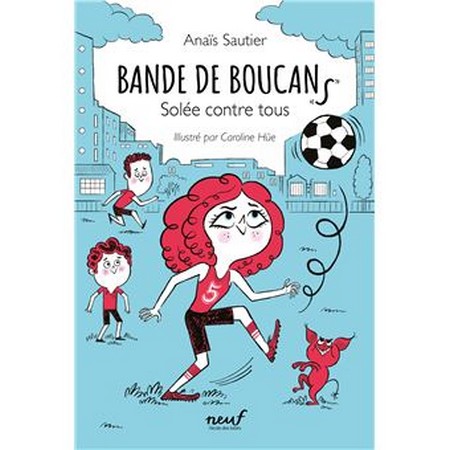 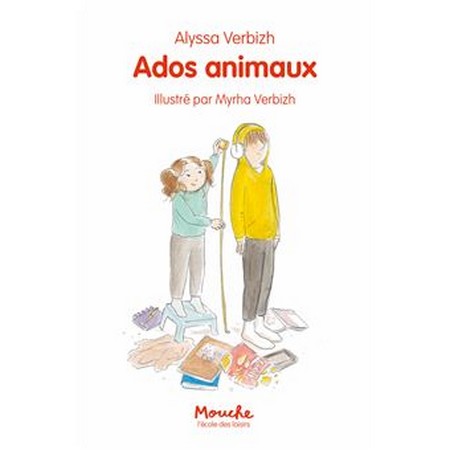 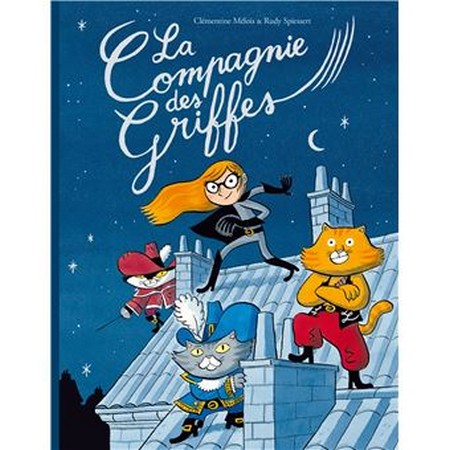 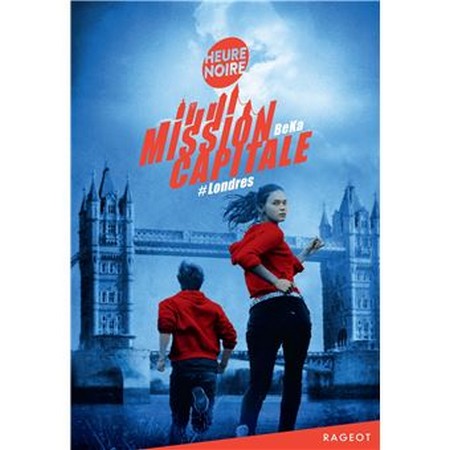 INDICES «CHRONOLOGIE »
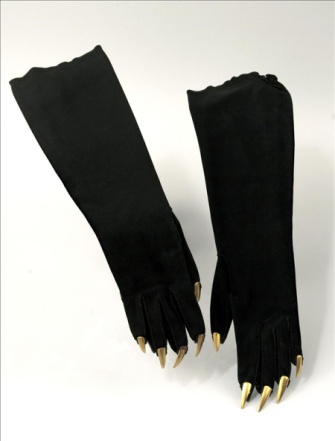 HIER
 
AUJOURD’HUI
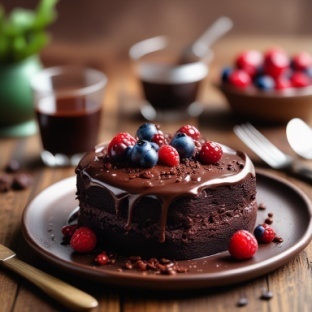 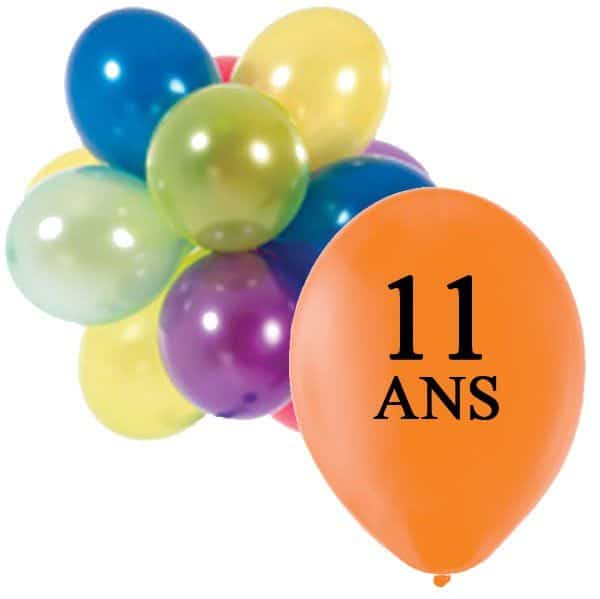 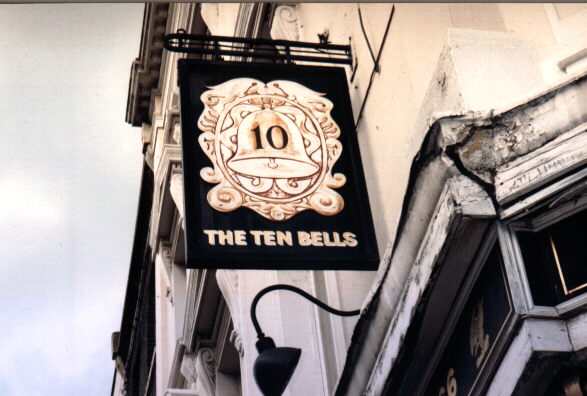 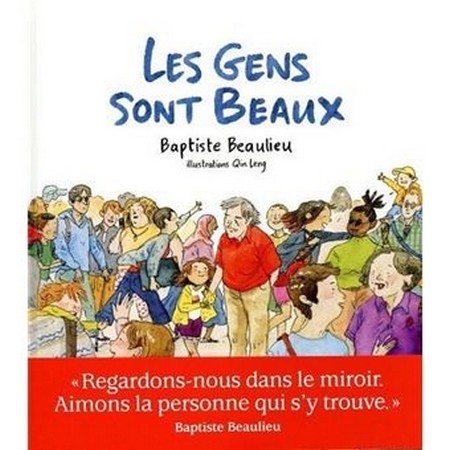 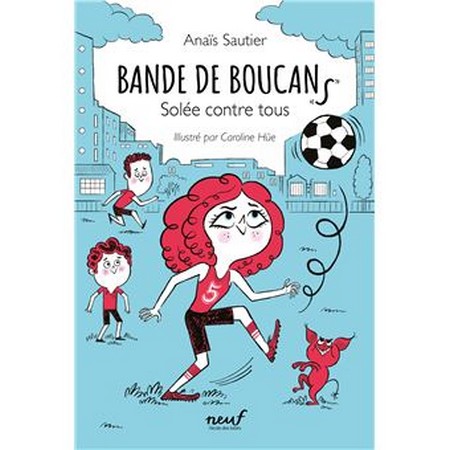 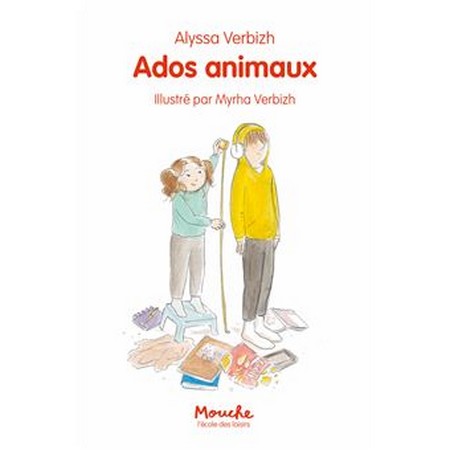 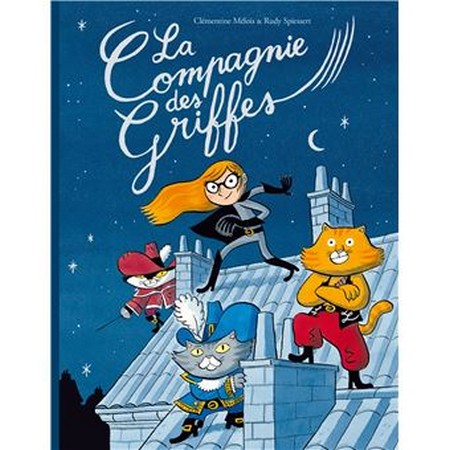 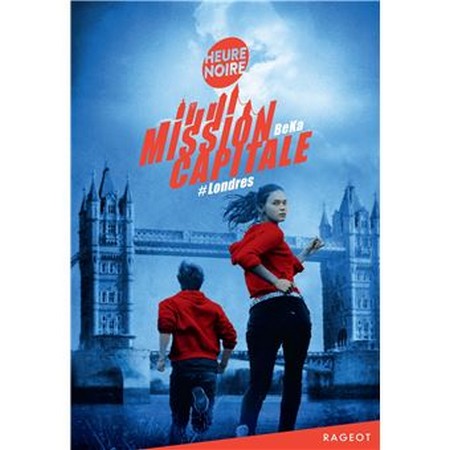 INDICES «ACTION »
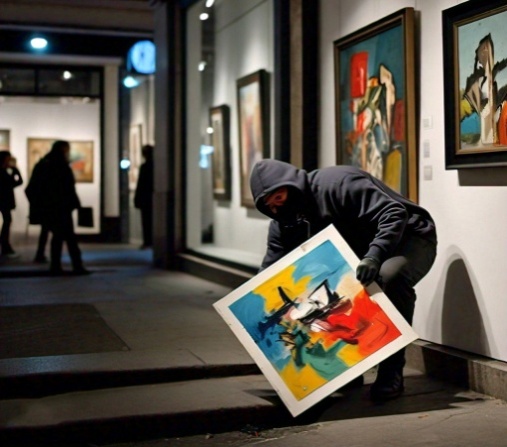 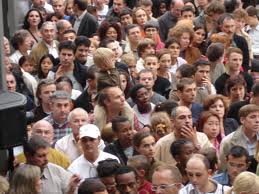 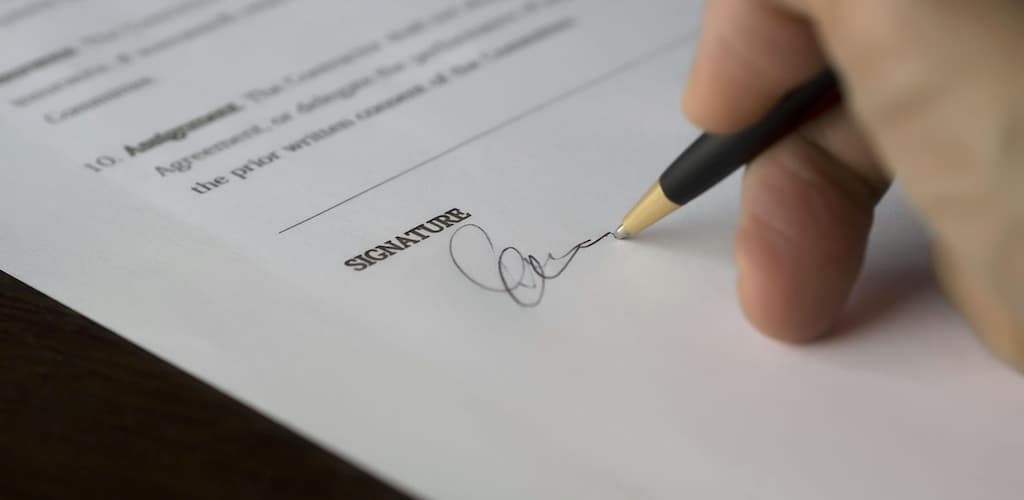 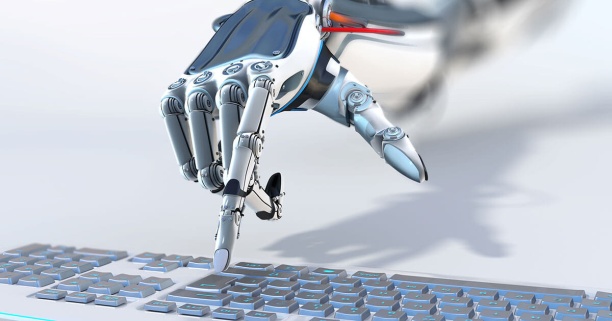 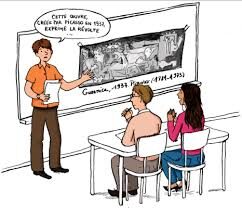 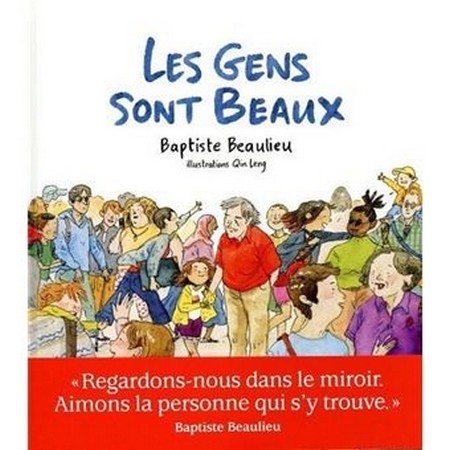 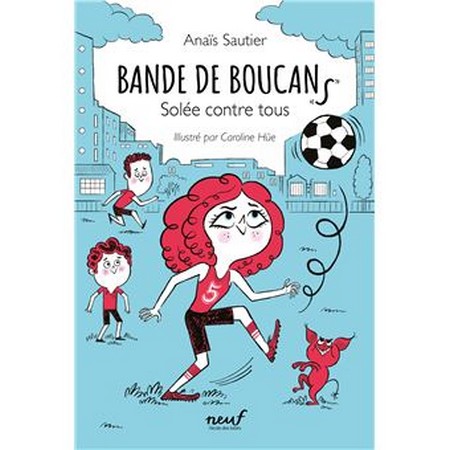 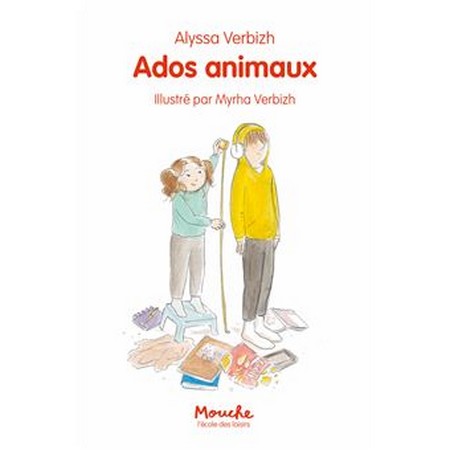 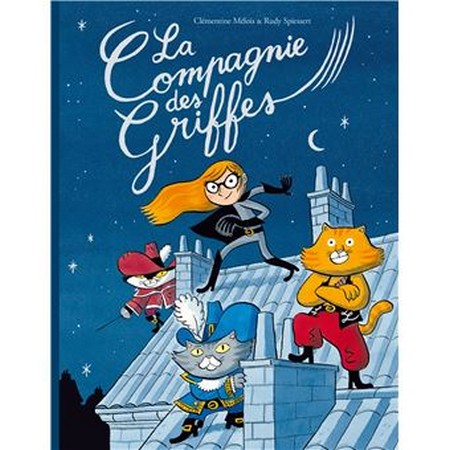 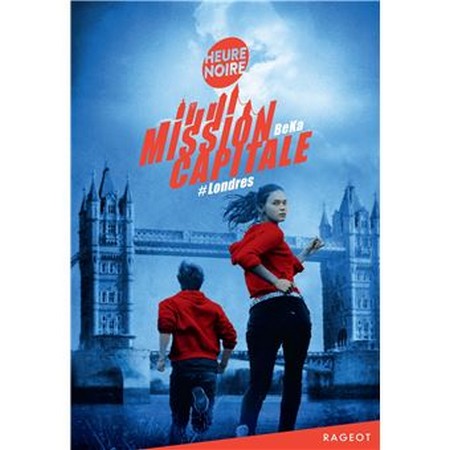 INDICES «EXTRAIT »
«Ca faisait une drôle de bestiole : avec ses mains accrochées à la table, les fesses par terre et les pieds sur le canapé, son corps formait un arc de cercle des plus gracieux »
«Tu vas voir à quoi elle ressemble, l’amitié, quand des postes en régional sont en jeu. »
« Ce qui est arrivé est arrivé, c’est bon ou c’est mauvais mais c’est arrivé, on ne peut rien changer au passé. Alors, qu’est-ce que j’en fais MAINTENANT ?»
« Les bots sont présents partout sur le web… »
« Savez-vous ce qu’est un naufrageur ? »
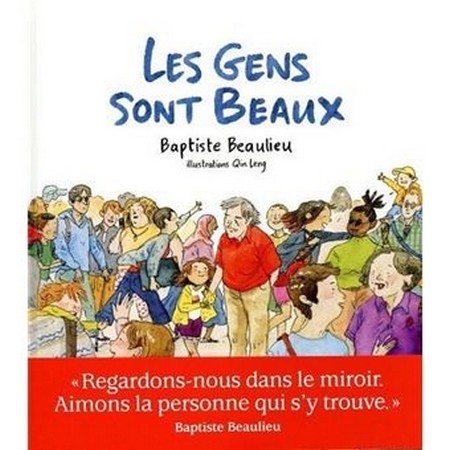 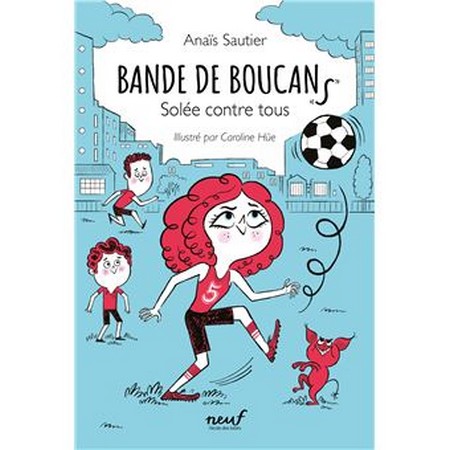 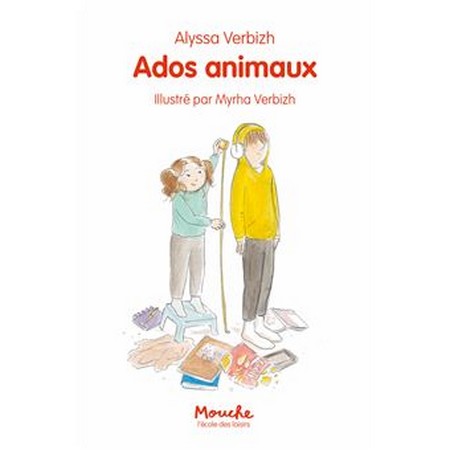 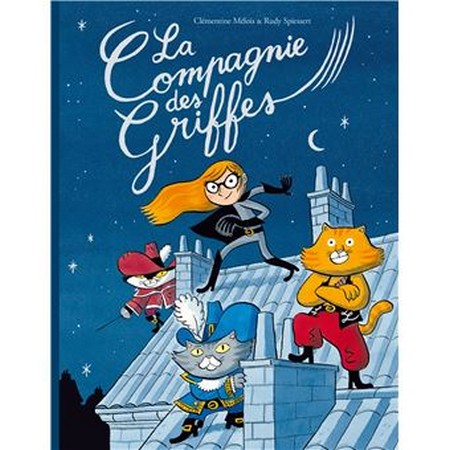 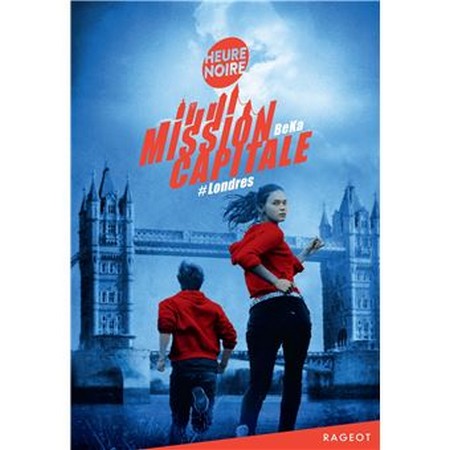 INDICES «RESEAU-AMBIANCE»
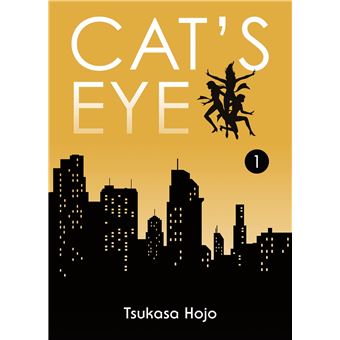 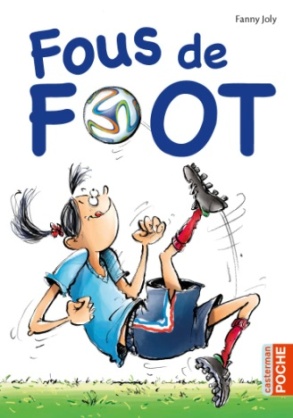 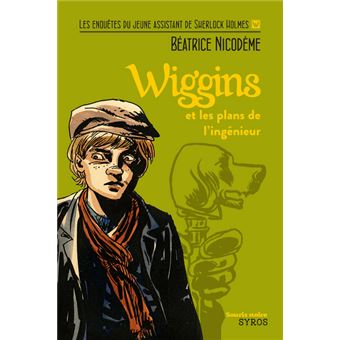 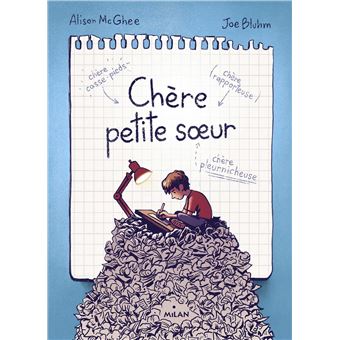 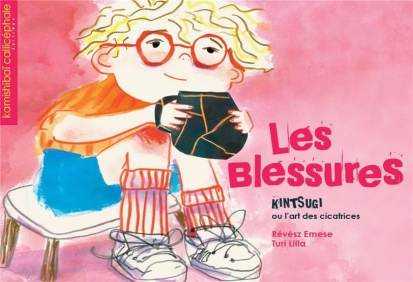 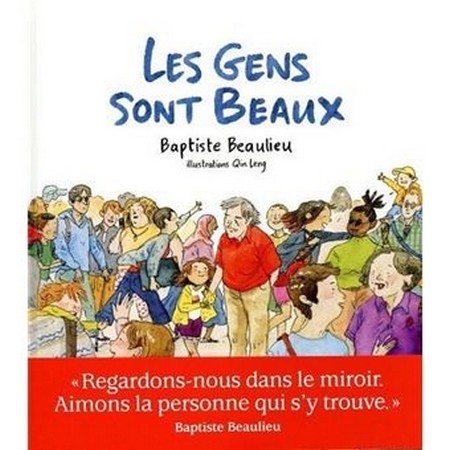 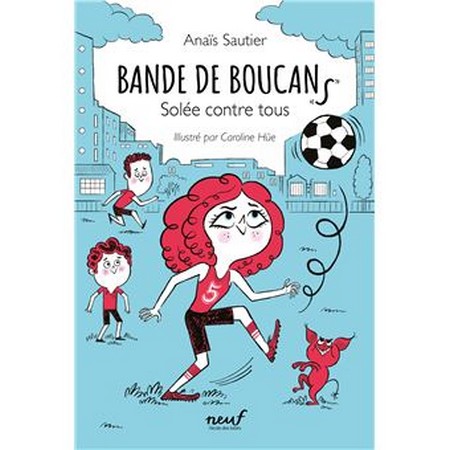 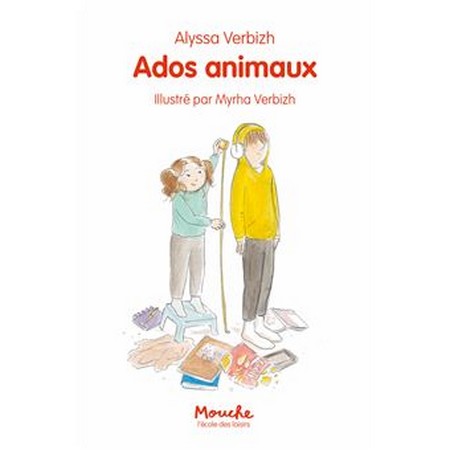 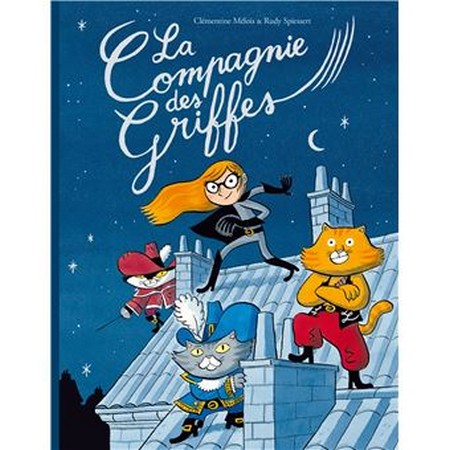 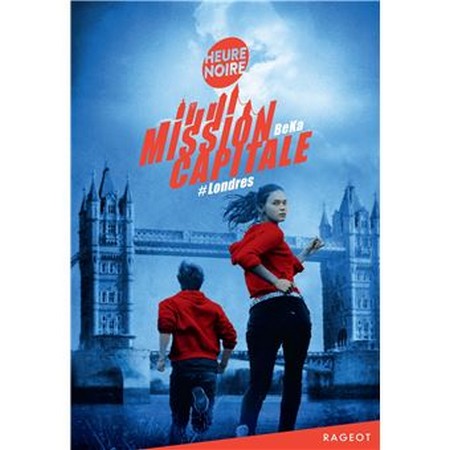